Global Indexes
Community Power
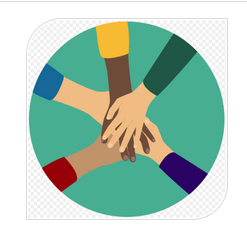 Stoxx50 v1
Exness
Stoxx50 2020.01 – 2022 YTD
0.01 lot
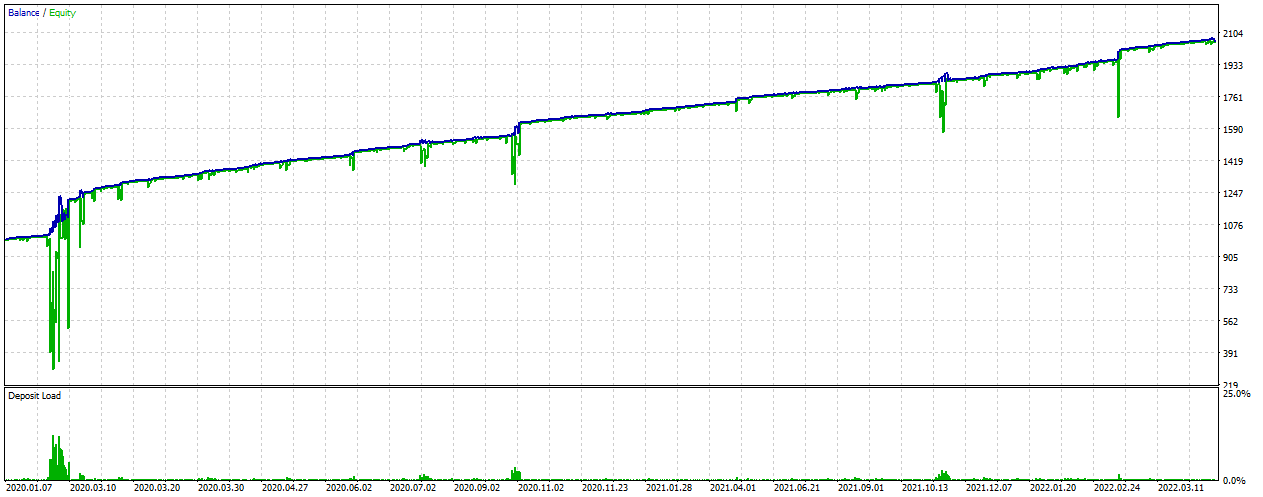 Stoxx50 2020.01 – 2022 YTD
0.01 lot
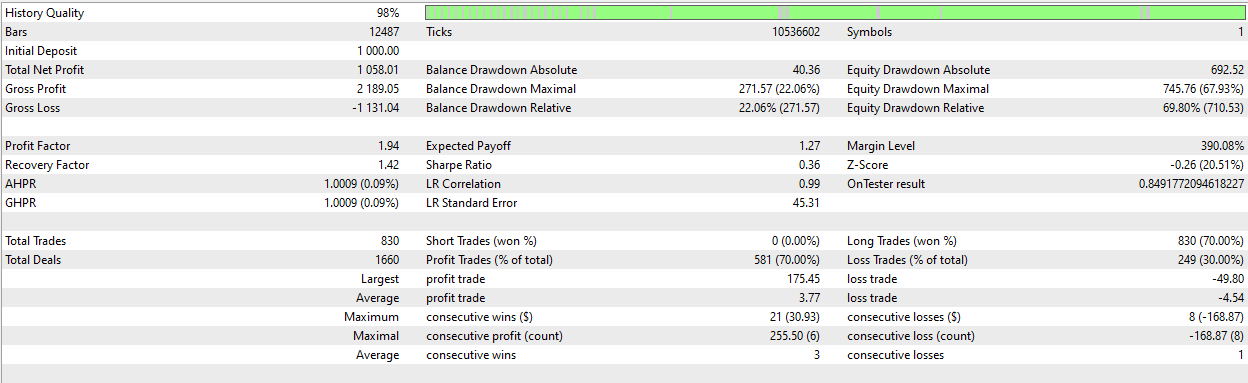 Stoxx50 2020.04 – 2022 YTD
0.01 lot
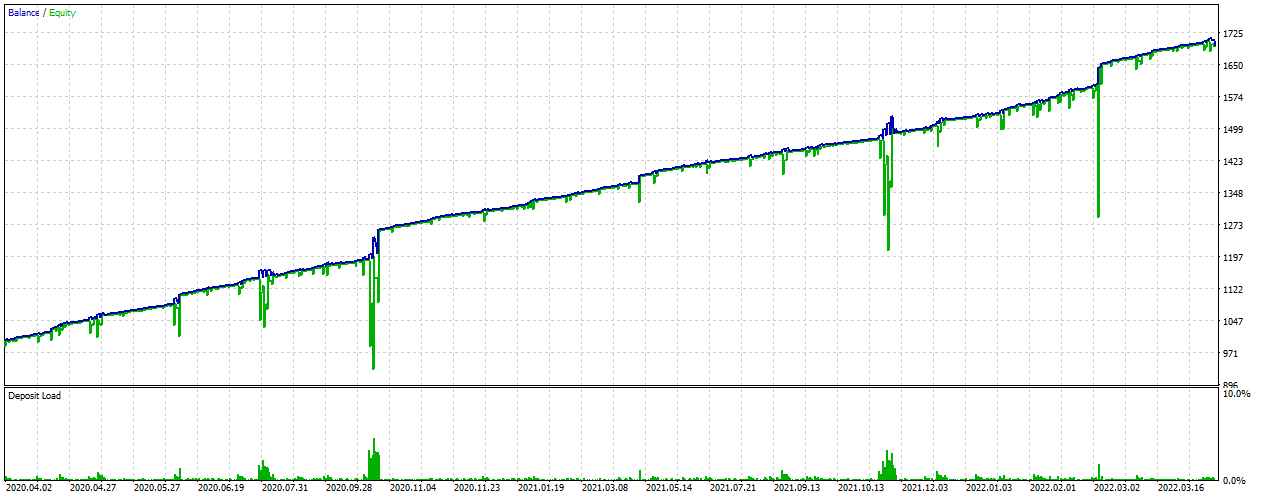 Stoxx50 2020.04 – 2022 YTD
0.01 lot
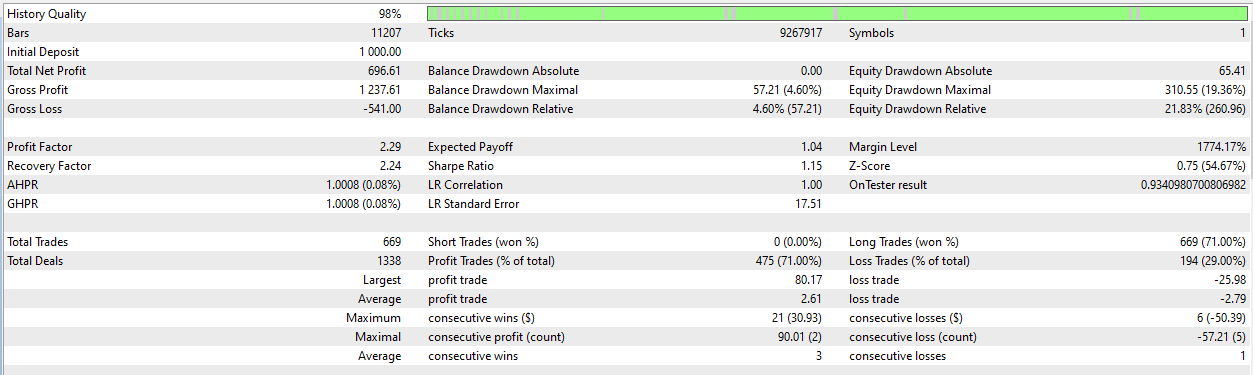